Executive Working Group
April 27, 2017
Paul Grun
OFA Vice Chair
Story so Far…
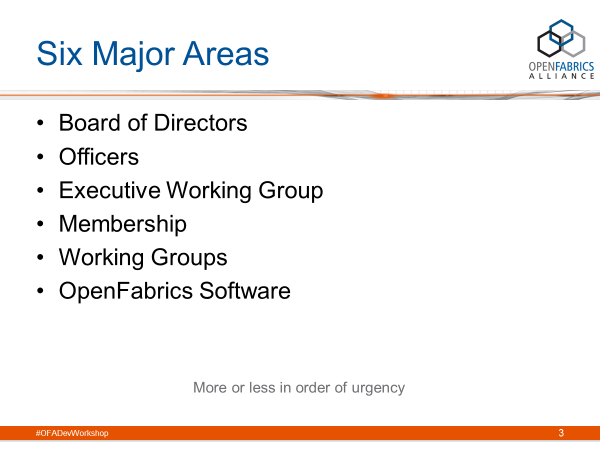 Pretty good shape, even though some cleanup is required…(e.g. define “Good standing”
next up
#OFADevWorkshop
2
Existing Text
ARTICLE 9. EXECUTIVE COMMITTEE 
The Executive Committee shall include the officers of the Corporation, if any, and other Directors appointed by the Board. Members of the Executive Committee serve at the pleasure of the Board. It is expected that the Executive Committee may carry out the duties of the Board,
subject to limitations provided by law, but the final determination as to the composition, duties, policies, procedures, and size of the Executive Committee will be made by the Board.
#OFADevWorkshop
3
So What’s the Problem?
Current Bylaws say that the XWG has all the authority of the Board.  But that effectively obviates any quorum or voting requirements on the Board, since the XWG has no such requirements. 
Recommendation:  
Use the XWG as a ‘working body’, as we are doing today
Make attendance in the XWG optional and open to all
Reserve active involvement to Board members?
Final decision making (voting) happens during Board meetings, as we are doing today
But by convention, if you don’t participate in the XWG, don’t expect a lot of accommodation to re-argue issues during Board meetings.
#OFADevWorkshop
4
Executive Working Group
Allowed by the Bylaws, but do we still need it? 
Historically (and consistent with the Bylaws)
A small group of self-selected individuals managed the day-to-day affairs of the OFA, with important issues going to the Board for voting/approval
Acted as a kind of filter for the Board, defining and focusing issues
But rarely (never?) exercised its power to operate on behalf of the Board
Should we re-think it in light of the role it is currently filling?
Roles and Responsibilities
Does it operate in lieu of, or as an adjunct to, the BoD?
How many members, and who is qualified?
How are members selected?
Participation, quorum and voting rules not defined
Classes of “membership” (active, inactive, voting, non-voting…)
Continuity of members
#OFADevWorkshop
5
remaining topics to be worked
#OFADevWorkshop
6
General Membership
Currently, there are five classes of members defined
Is that enough?
What about various 3-letter government agencies that find it challenging to join as Promoters, but are nevertheless valued members?
Review the definition of the rights and responsibilities of each class
Annual Member meetings
Article 5 is wholly devoted to Members’ Meeting
But given the diminished role of any member other than a Promoter, can this section be substantially reduced or eliminated?
#OFADevWorkshop
7
Working Groups
Define “public” vs “private” working groups
How open is a “public” group? 
How open (or not) is a “private” group?
Clarify policies for membership and participation in both types
Establish uniform “policies and procedures” for each type of working group
Quorum rules, voting procedures…
Notice requirements for voting/agendas/etc…
Clarify the procedure for how new working groups are formed and old ones dissolved
Formalize the policy for selecting WG chairs/co-chairs
#OFADevWorkshop
8
OpenFabrics Software
What, exactly, comprises “OFS”?
The definition seems clear in the Bylaws, but is software that is developed and contributed to an open source repository, under the aegis of an OFA working group considered part of “OFS”, even if that code is submitted to the repo by a non-member?  What if the repository is not hosted by OFA?
What about upstream submissions to the kernel?
What are the procedures for taking on new software projects?
What, exactly, requires a vote?
What constitutes a ‘major addition’ to OFS?
Are votes required for routine releases?
What form of majority is required for each?
#OFADevWorkshop
9
Miscellaneous Topics
General clean up
“initial period” – there are numerous references to the three year period following the formation of the OFA.  That period is long since expired, and on the advice of counsel it would be good practice to simply excise those sections
#OFADevWorkshop
10
Relevant Documents
OFA Bylaws March, 2011 https://openfabrics.org/images/membership/ofa_bylaws_march_2011.pdf
OFA Membership Agreement March, 2011 https://openfabrics.org/images/membership/ofa_membership_agreement_march_2011.pdf 
Board Meeting Notes 7-16-15 v2.doc
“Organizational Considerations According to OFA Bylaws.pptx”
Board Meeting Notes 3-16-16
#OFADevWorkshop
11